Gezonde voeding voor het oudere paard
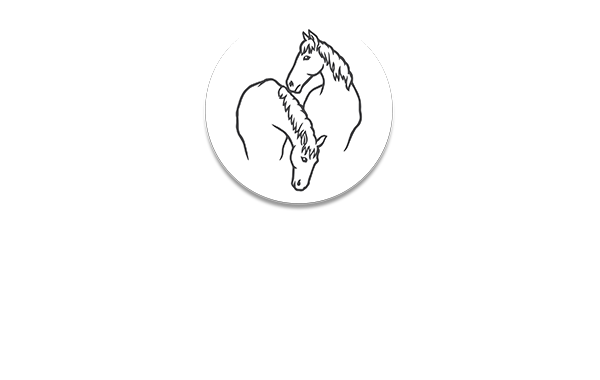 Even voorstellen
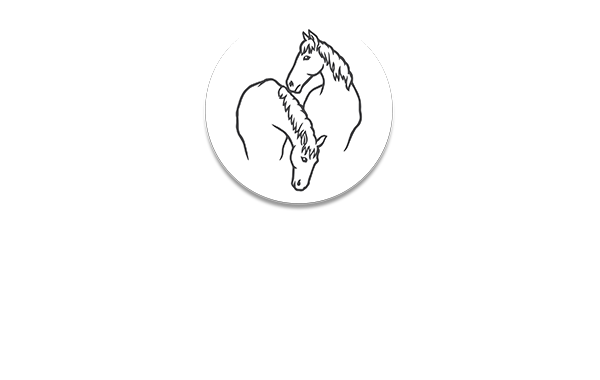 Wat ga ik vertellen
De Paardenkamp
Belangrijkste problemen en oplossingen
Wat doen we er aan op De Paardenkamp?
Ruwvoer: soorten en kwaliteit 
Ruwvoeranalyse
Vragen?
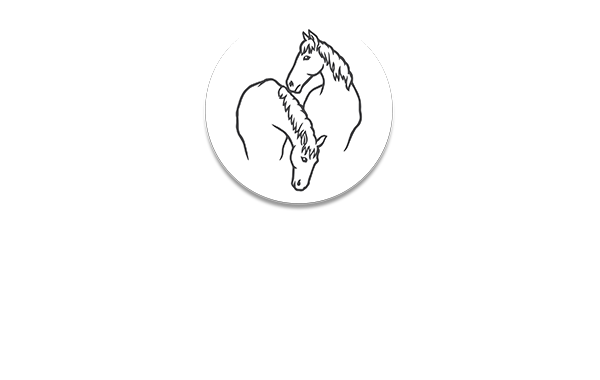 De Paardenkamp
Nationaal rusthuis voor oude paarden
Ruim 50 jaar ervaring met de verzorging van oude paarden
20-40 jaar
120 paarden
Paardenkamp wordt eigenaar van het paard
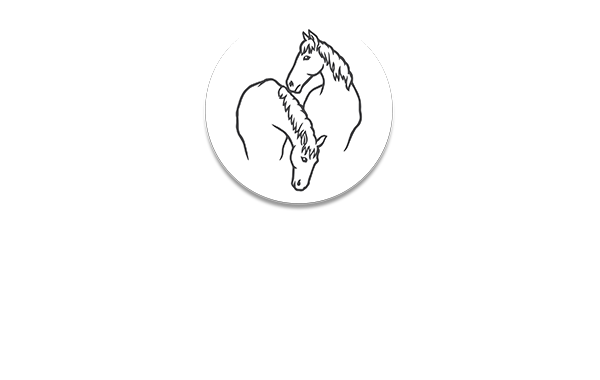 Belangrijkste problemen en oplossingen
Problemen
Slecht gebit (opname)
Ziekte van Cushing/PPID (risico hoefbevangenheid)
Tragere spijsvertering
Extra eiwitten nodig

Oplossingen
Altijd mals gras
Suikerarm voedsel
Zachtgemaakte brokken
Eiwitrijke voeding
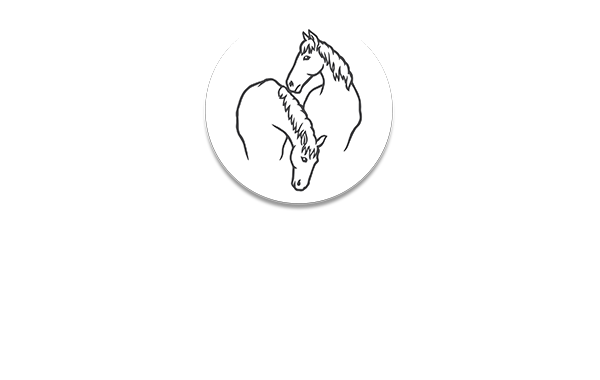 Wat doen we er aan op De Paardenkamp?
Observeren (maaggevuldheid)
Opdelen in kuddes
Genoeg land om het goed aan te pakken
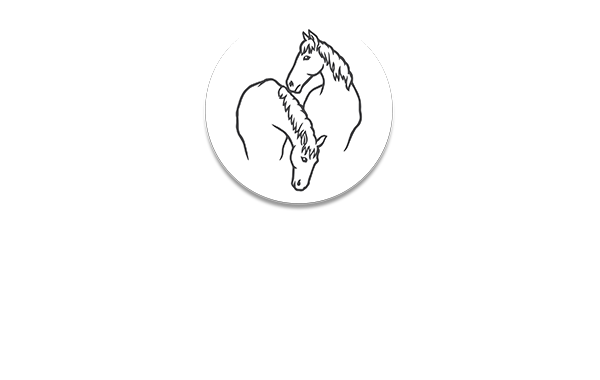 Goede eters
Birkhoeve
De jongere oudjes
Winter: groepshuisvesting
Zomer: dag en nacht weidegang
Winter: onbeperkt kuilgras
Koudbloeden beperkt ruwvoer
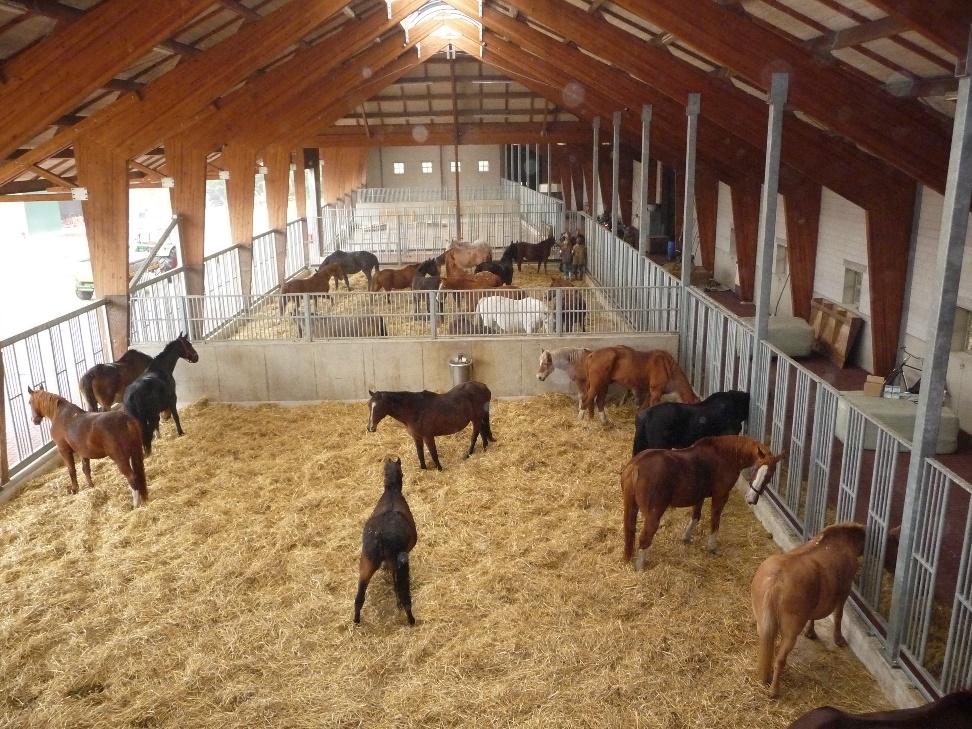 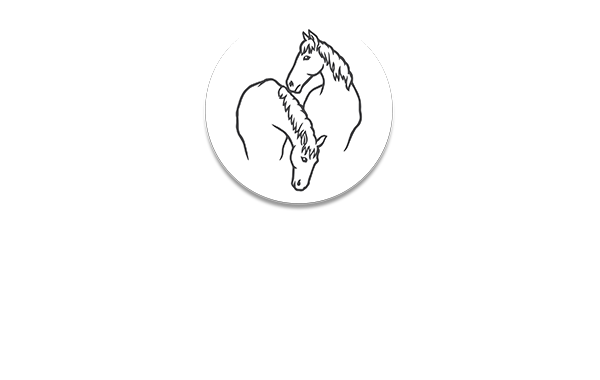 Matige eters
Vosseveld of Gagelgat
Zomer: dag en nacht weidegang
Winter: individuele huisvesting 
Meestal kuilgras, soms gehakseld, gedroogd gras
Meestal bijgevoerd met brokken
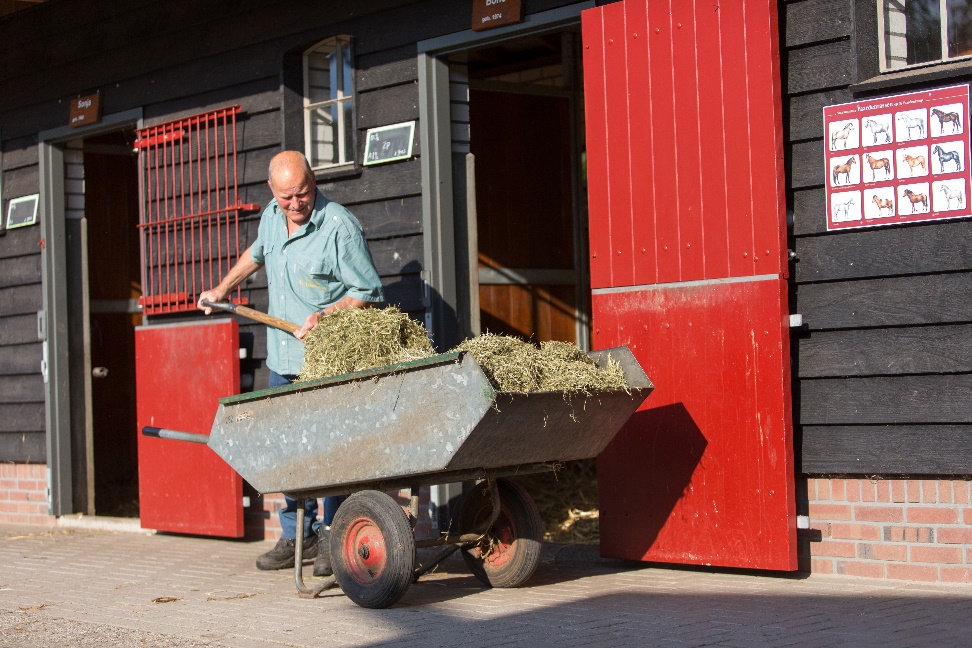 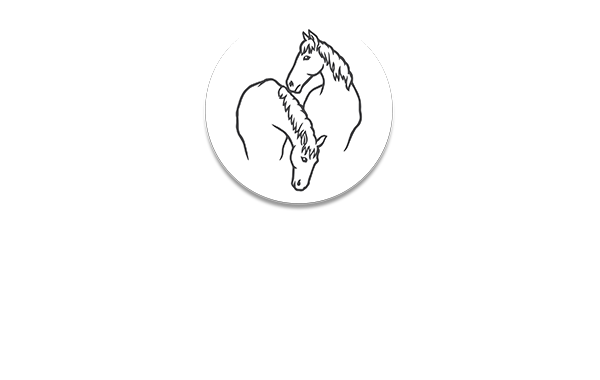 Slechte eters
Vosseveld
Zomer: overdag weidegang
Individuele huisvesting
Kort gras
Bietenpulp
Slobber 
MPB mix er bij
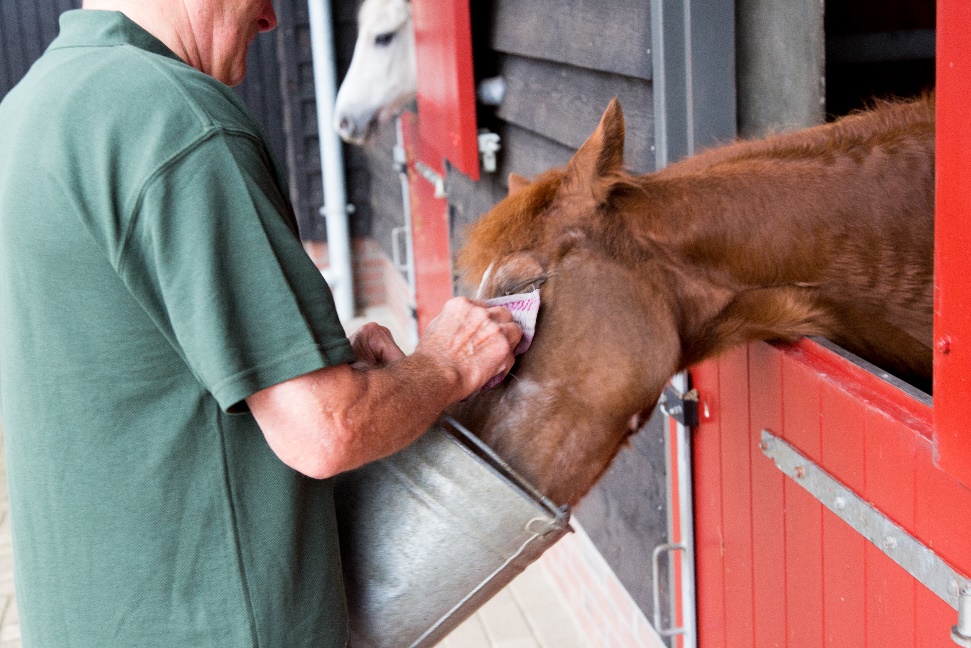 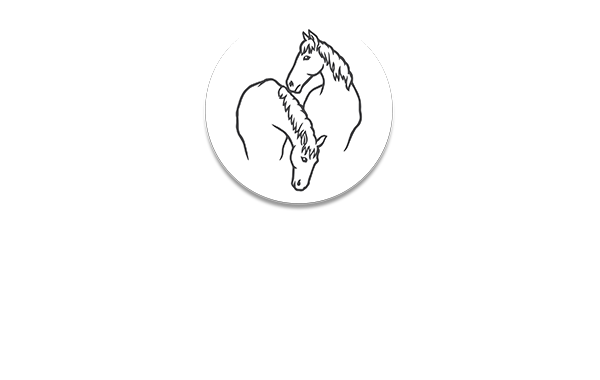 s
Ruwvoer: soorten en kwaliteit
Kuilgras (hoog droogstofgehalte, bijna hooi)
Gedroogd kortgras (van eigen bodem)
MPB mix (mais, perspulp, bierborstel)
Pulp

Voorwaarden voor kwaliteit:
Goed graslandbeheer
Ruwvoeranalyse
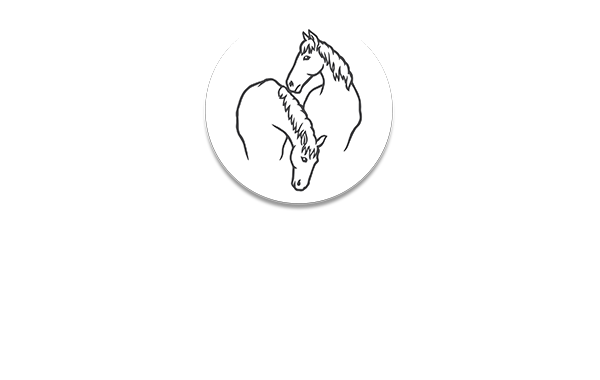 Ruwvoeranalyse
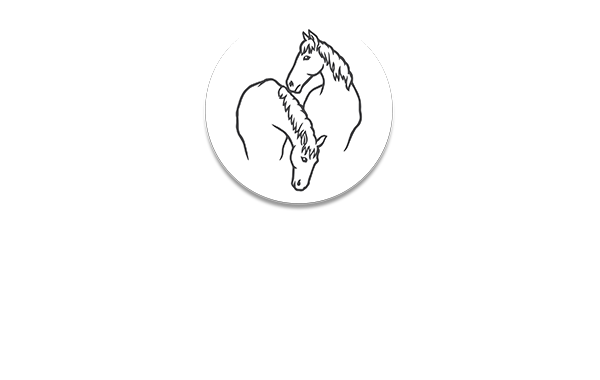 Eiwit kwaliteit ruwvoer is belangrijk voor oudere paarden
VREp voor oude paarden bij voorkeur > 60 gram / kg ds (in droge stof)
Ongeschikt voor paarden als VREp < 40 gram / kg ds komt
Gemiddelde in NL -> 66 gram (hooi en kuil 200 monsters)
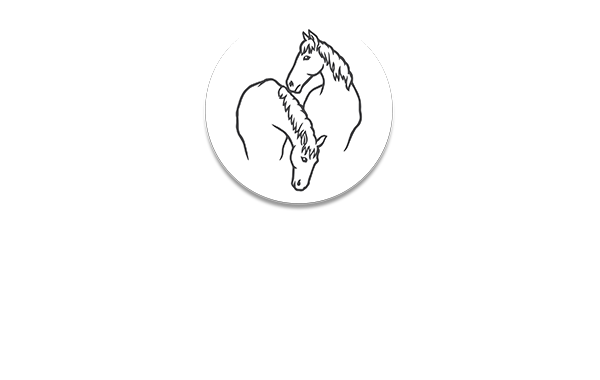 Vragen?
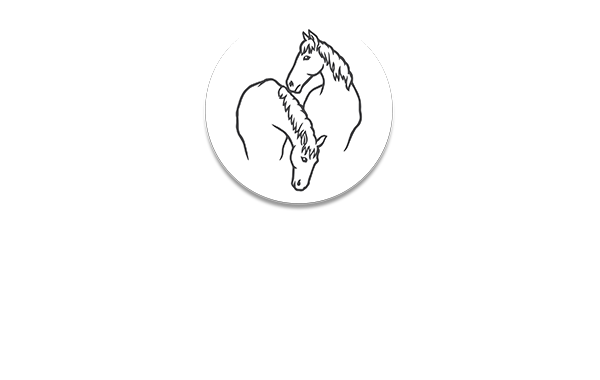